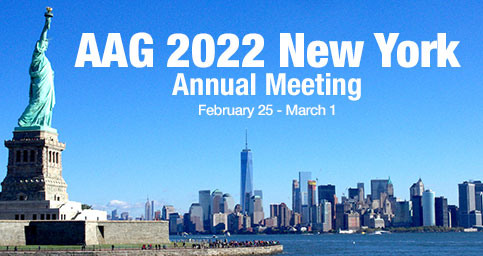 Apply GIS and Machine Learning to Examine the Interplay of Factors Affecting COVID-19 Vaccine Rates
2/28/2022
Jian Lange, Esri jlange@esri.com
Carsten Lange, California State Polytechnic University, Pomona clange@cpp.edu
Project Goal
Identify and quantify contributing factors associated with COVID-19 vaccine rates in the US

What determines vaccination hesitance in US counties?
 
How much each variable impacts the predicted vaccination rate in a selected county?
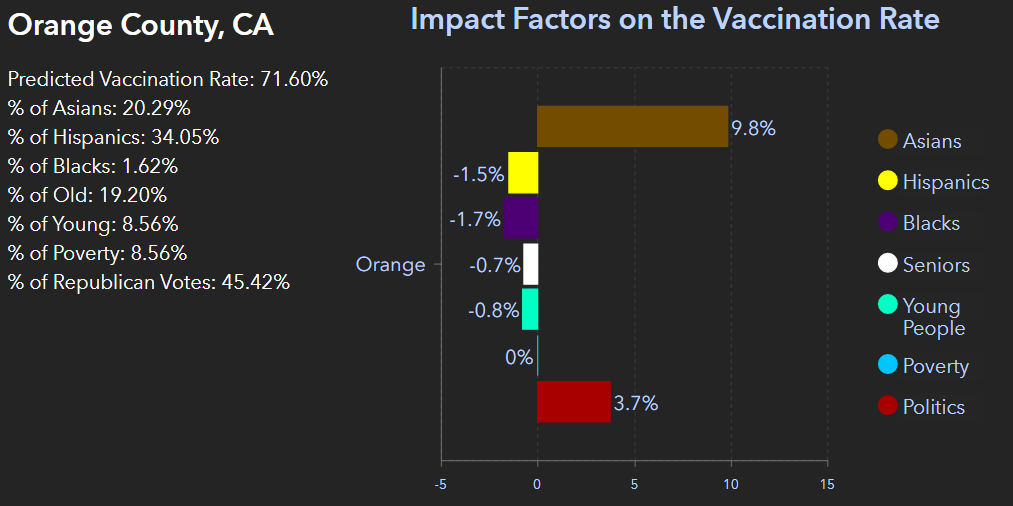 Project Area
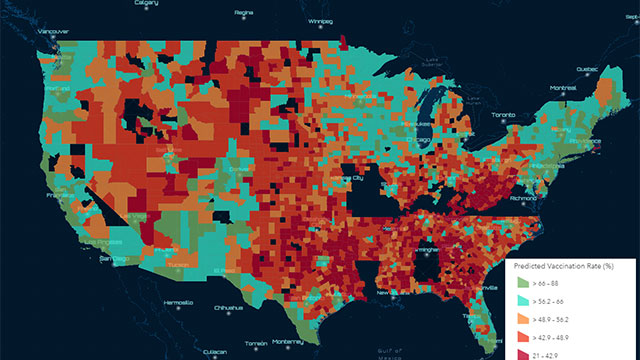 Counties in the continental USA
3,108 records (478 incomplete data)

leaves 2,630 counties for the analysis
Interactive Online Dashboard
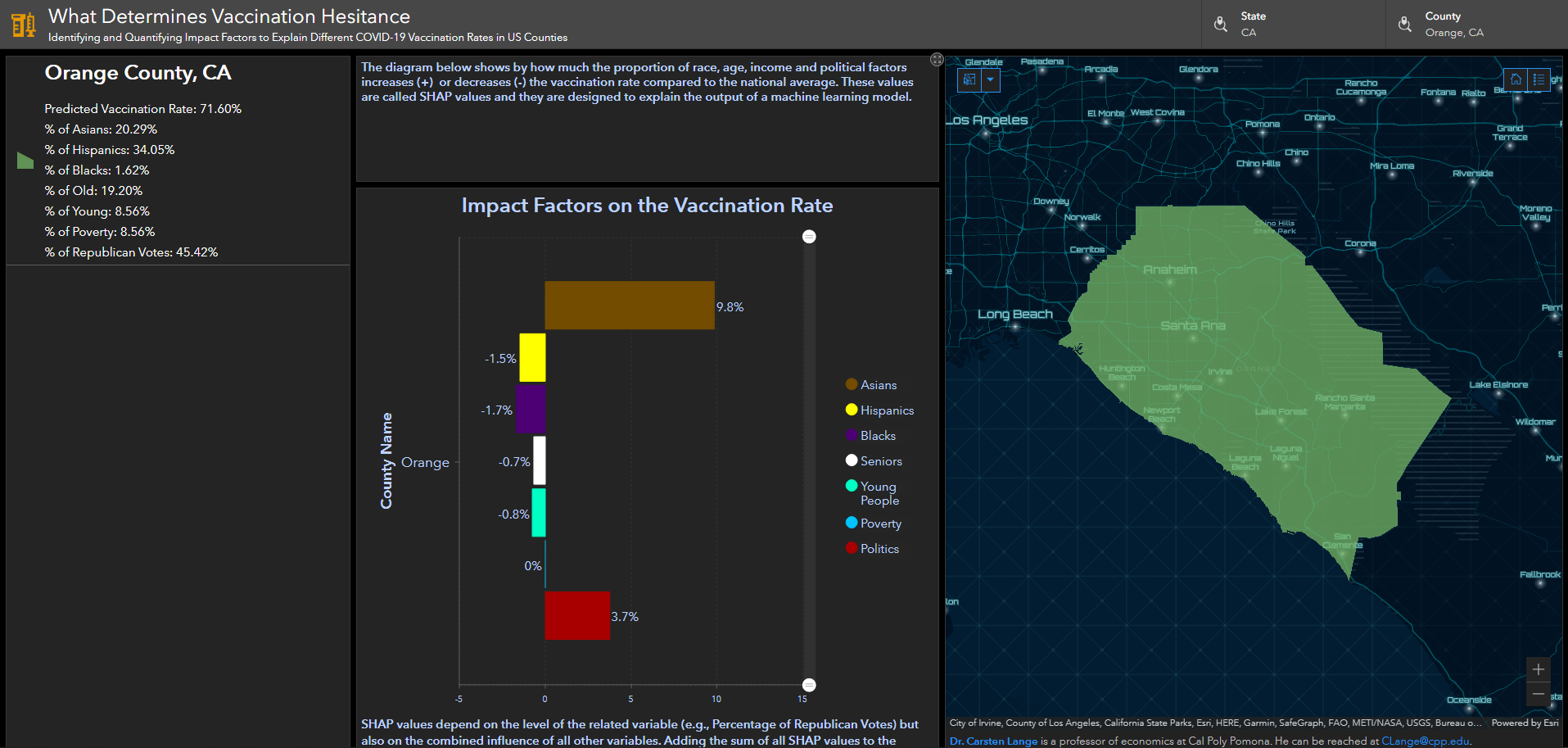 Identify vaccine impacts factors individually for each county

Results vary from county to county

Interactively search and select a county to show results
Project Workflow
The vaccination data from CDC
% adults fully vaccinated against COVID-19 from November 2020 – September 2021

Texas county vaccination data from the Texas Health and Human Services Agency
% adults fully vaccinated against COVID-19 from November 2020 – September 2021


Precinct-level US 2020 election results from the New York Times
Political affiliation: % of Republican votes in the 2020 presidential election
GeoJSON convert to features and aggregated to US county level using ArcGIS Geoprocessing tools

ArcGIS GeoEnrichment tools used to acquire additional Esri Demographics data
Total Population and Population over 18 Years Old
Race/Ethnicity: % of Asians, African Americans, and Hispanics.
Age variables: % of younger population (20 to 25) and % of seniors (65+)
Income variable: % of Food Stamp Recipients
Prepare Datasets in ArcGIS
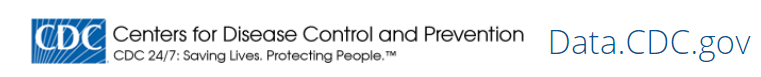 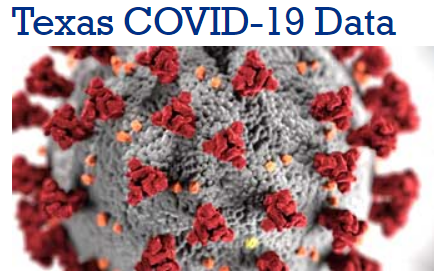 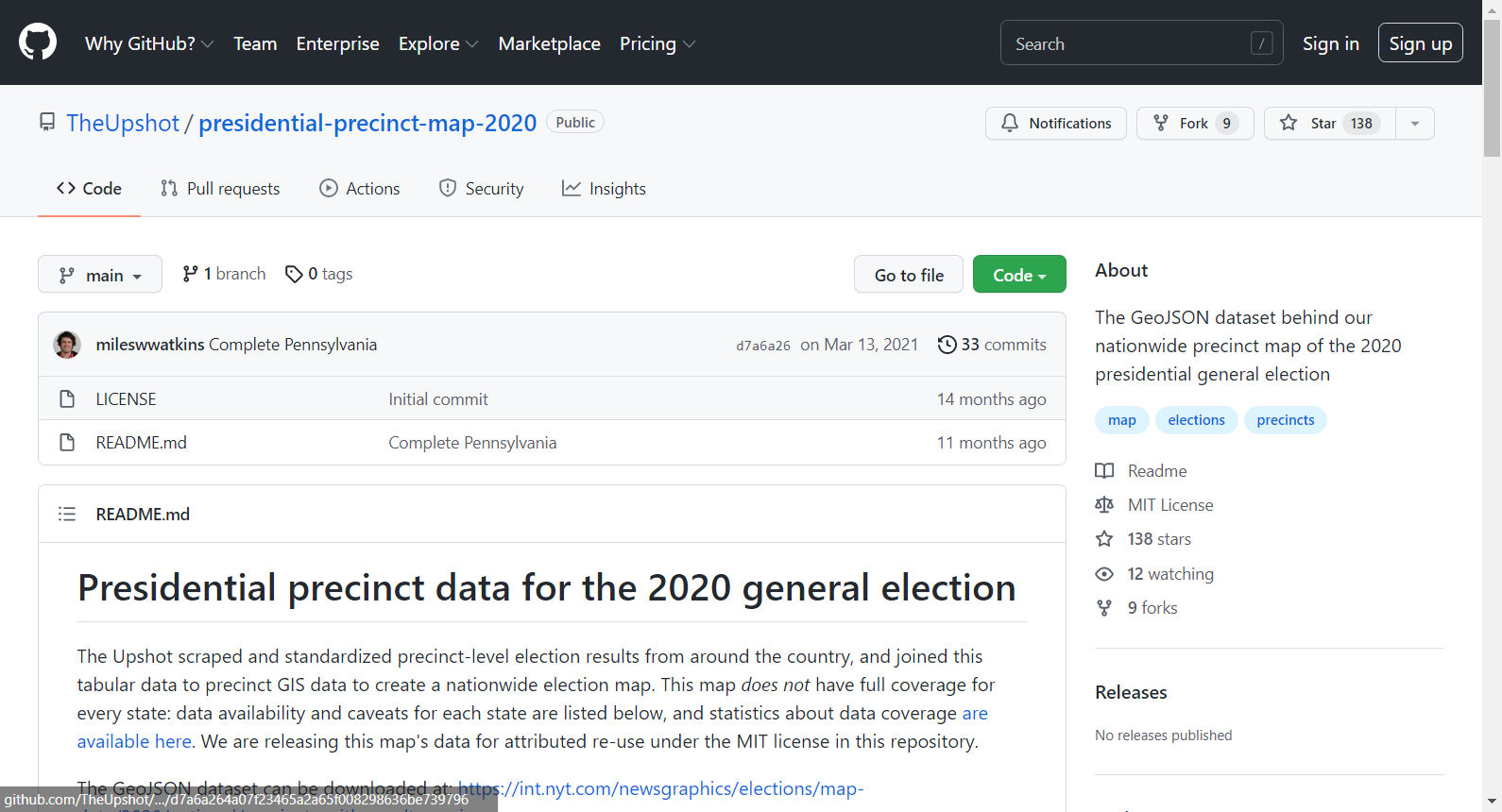 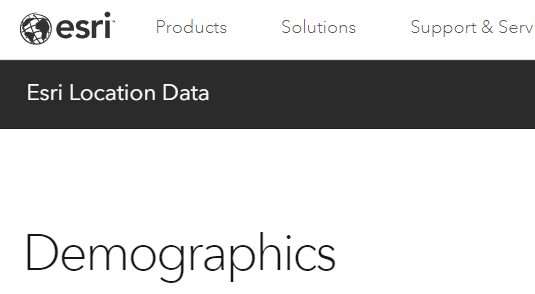 Prepare Datasets in ArcGIS
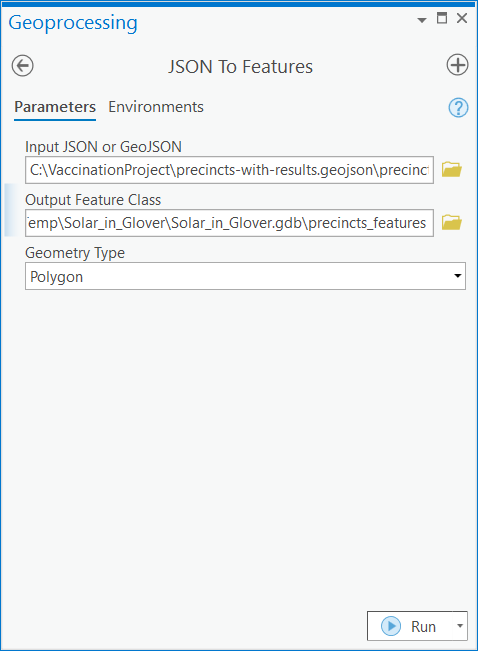 CDC and Texas Health and Human Services data (CSV) is joined with US county boundary based on FIPS code

Precinct-level election data (GeoJSON) convert to features and aggregated to US county level

ArcGIS GeoEnrichment tools used to acquire additional Esri Demographics data
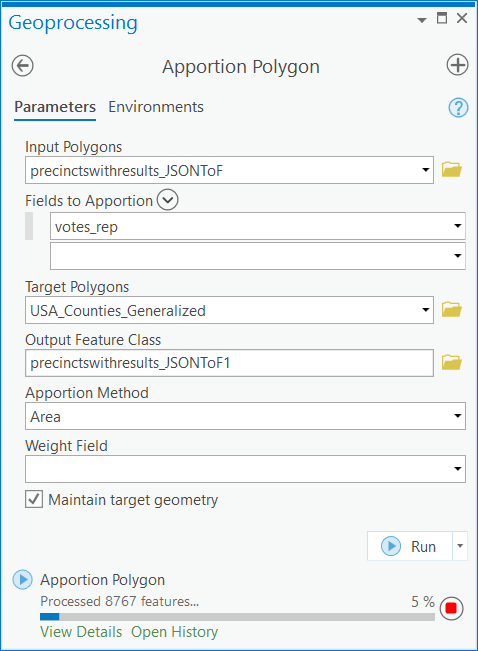 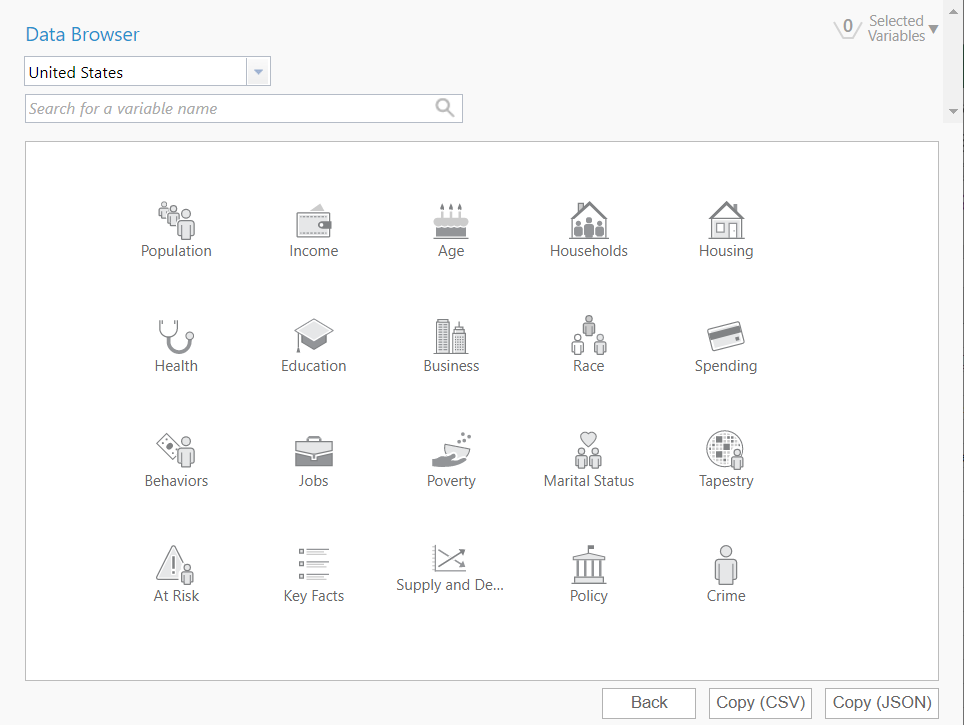 Project Workflow
Prepare Datasets in ArcGIS
Train and Test the Random Forest Model in R
Quantify the impact of variables based on SHAP values
Share Results in Interactive Online Dashboard
Random Forest Model
A Random Forest Model consist of many Decision Trees (2000 in our case)
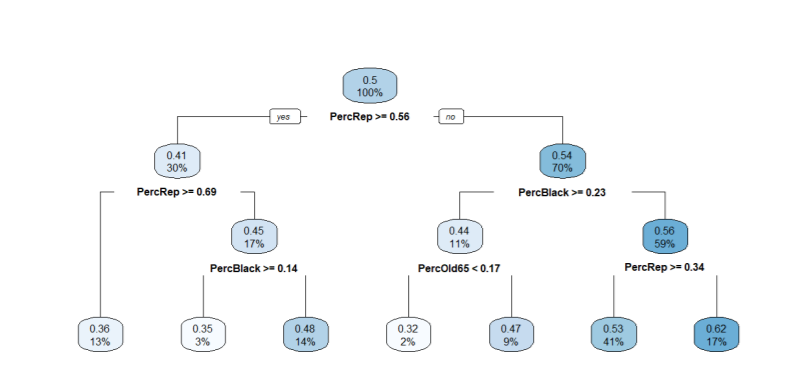 [Speaker Notes: Sample Decision Tree consisting of several decision rules (left is yes)
ML Algorithm finds optimal decision rules and splitting values
All training data (counties) are led through the tree, and each ends up in one of the bins
We use training (2238 records) and testing (392) withheld from any optimization
After the training data, we predict with the testing data]
Random Forest Model
A Random Forest Model consist of many Decision Trees (2000 in our case) The prediction of the Random Forest Model is the average of all its decision tree predictions
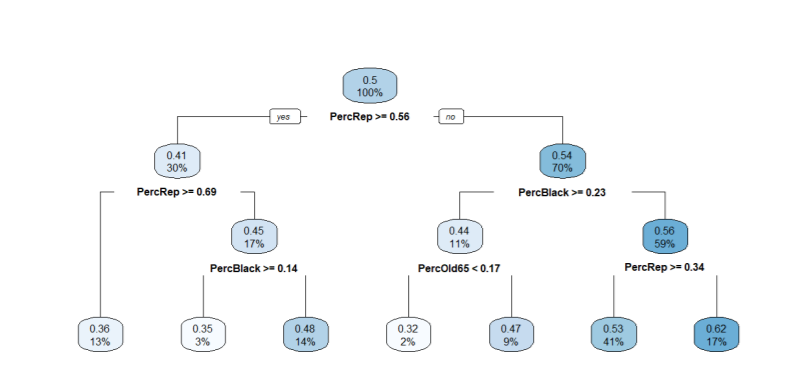 [Speaker Notes: All 2000 Decision trees are slightly different
Prediction of random Forest is the average prediction of all its trees.
There is an easier way to interpret a Random Forest Model
RFM is a mathematical non-linear regression formula with many parameters (splitting values) similar to OLS]
OLS and Random Forest Regression Models
Results of OLS Benchmark Model
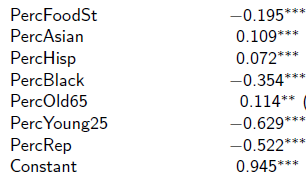 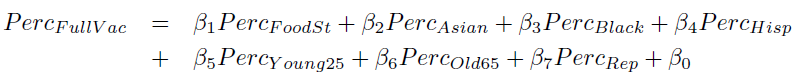 MAE: 8.3%
% Asians
Results of Random Forest:
% Blacks
Random ForestFormula
% Hisp
Pred. Vac. Rate
% Senior
MAE: 7.8%
% Young
% Poverty
% Republ.
[Speaker Notes: Better Prediction are not the only advantage of Random Forest]
Project Workflow
Prepare Datasets in ArcGIS
Train and Test the Random Forest Model in R
Quantify the impact of variables based on SHAP values
Share Results in Interactive Online Dashboard
SHAP Values: Random Forest is not a Black Box Model Anymore
% Asians
% Blacks
BlackBox ???
% Hisp
Pred. Vac. Rate
% Senior
% Young
% Poverty
% Republ.
How are SHAP Values Calculated?
% Asians
Random ForestModel
% Poverty
Pred. Vac. Rate
X
X
% Republ.
X
X
[Speaker Notes: For the sake of the argument, let us assume we have only 3 predictor variables
We want to measure the impact of Asians:
We could measure the marginal impact given Poverty and Politics
We could measure the impact of Asian alone compared to considering no variable
...]
SHAP Values for One County
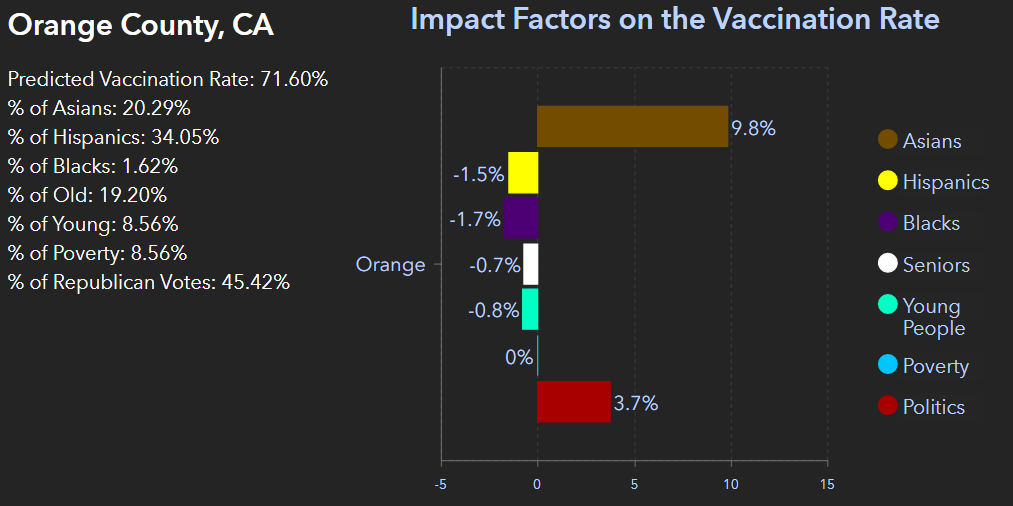 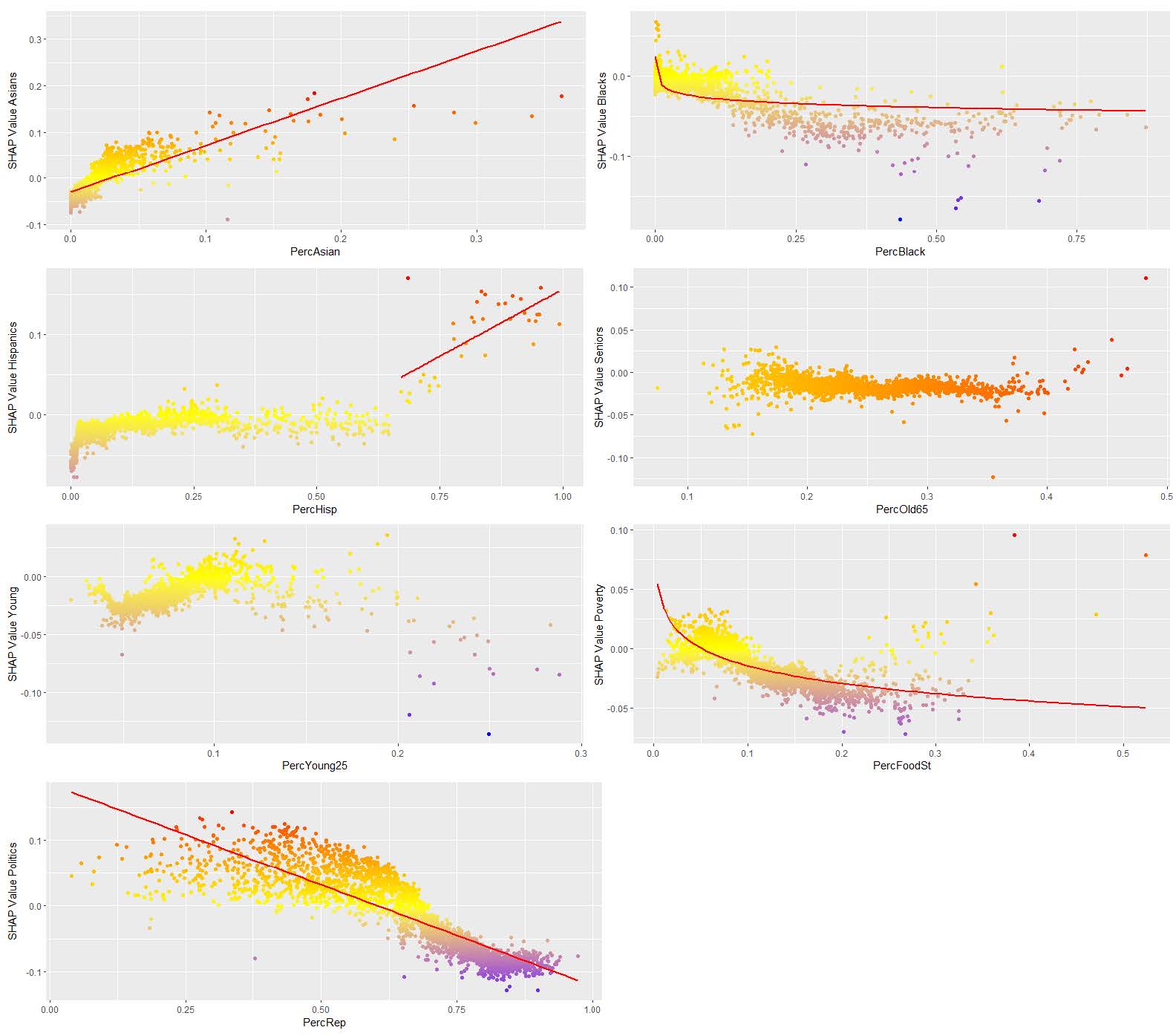 Shap Values for All Counties by Impact factor
More Resources
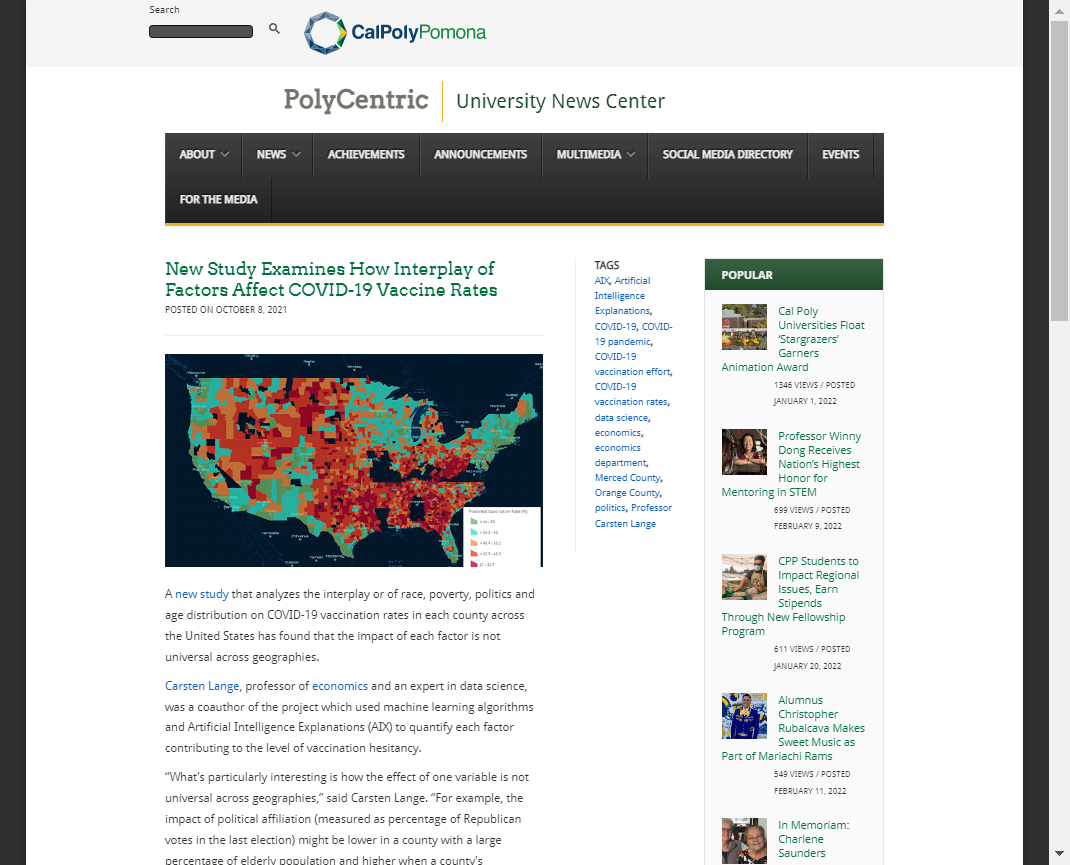 For more details on the project, read the full article here.


For a summary of the project, read the news release here.


To view the interactive GIS dashboard , visit our page.
Unique Insights
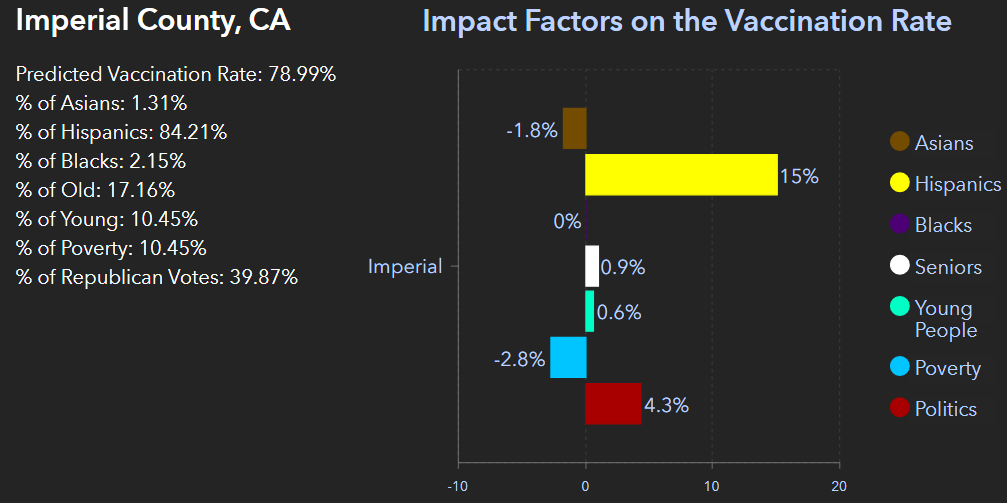 Predominately Hispanic Counties Have High Vaccination Rates
Unique Insights
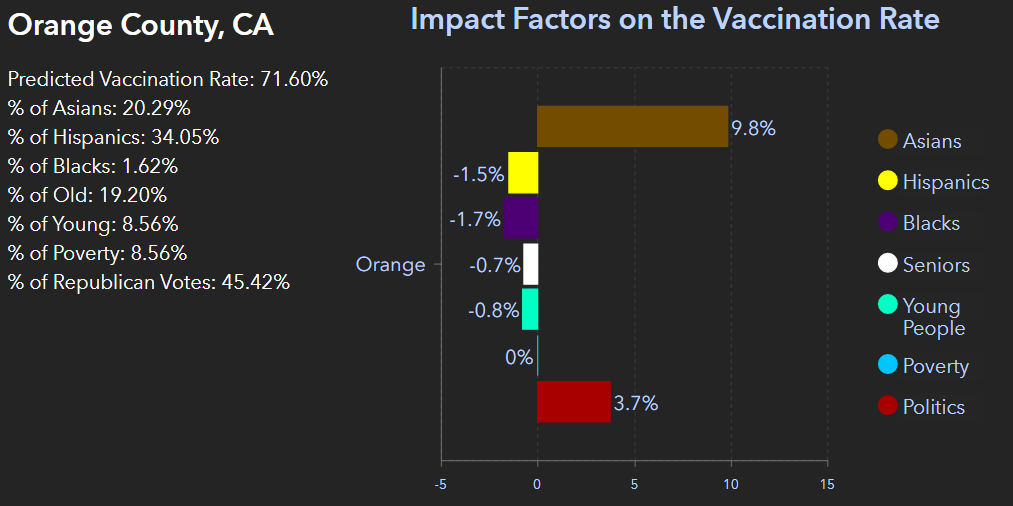 Politics Matters but the Impact Varies Even in Similar Political Climates
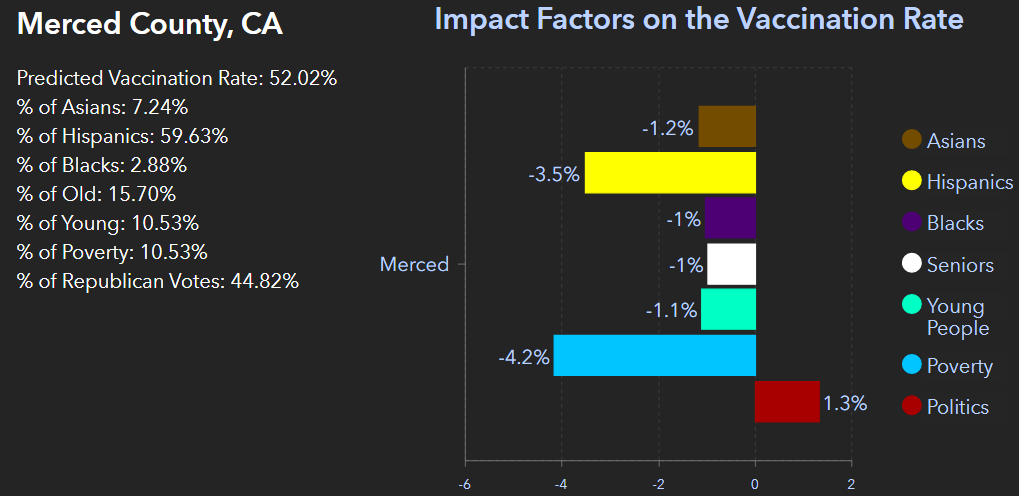 Unique Insights
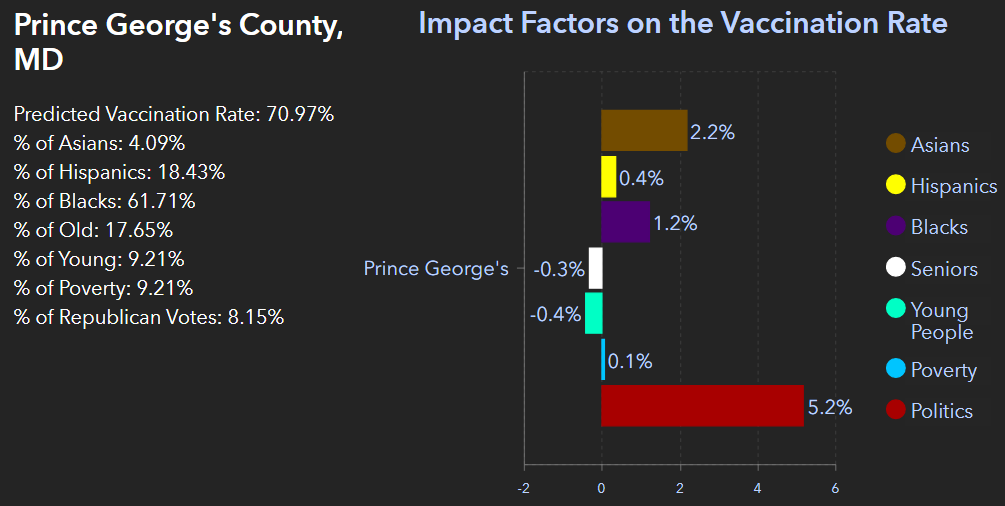 African American Communities Vary across Dierent Geographies
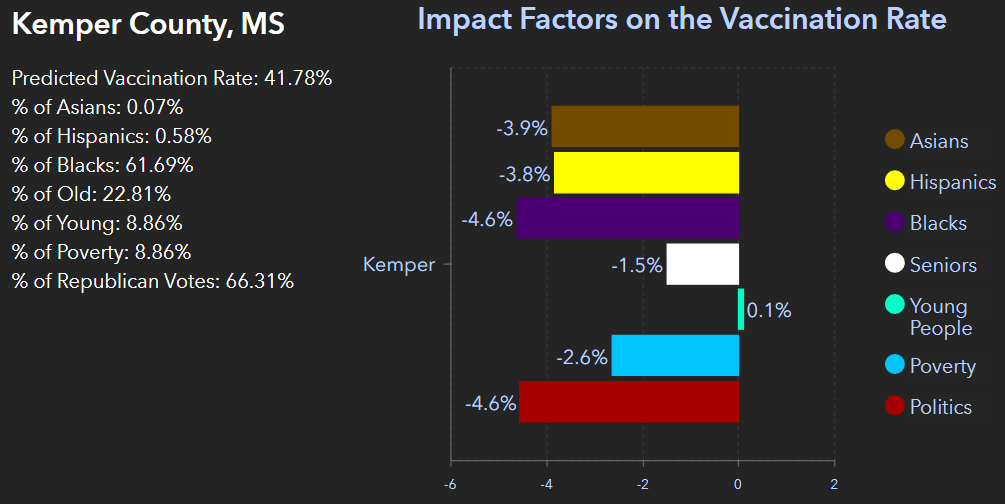